PENGANTAR PENDIDIKAN
Dedi Harianto, S.PD., M.Pd
PENDIDIKAN DAN PEMBANGUNAN
A. DEFENISI PEMBANGUNAN
Pengertian Pembangunan
Sebagaimana yang termaksud dalam Garis-Garis Besar Haluan Negara bahwa pembangunan pada hakekatnya adalah proses perubahan terus-menerus yang merupakan kemajuan dan perbaikan yang mengarah pada tujuan yang ingin dicapai (GBHN, 1988).Pembangunan yang dilaksanakan tersebut ialah merupakan rangkaian gerak perubahan menuju kepada kemajuan dan dalam beberapa hal perubahan itu bahkan merupakan perubahan yang mendasar sifatnya. Artinya, pembangunan itu juga meliputi perubahan konstitusional sebagai dasarnya. Sebagai contoh adalah pembangunan Orde Baru yang berusaha meletakkan kembali pada pancasila secara murni dan konsekuen.
Di dalam pelaksanaan pembangunan nasional juga diperlukan beberapa asas, antara lain:
1. Asas Manfaat
2. Asas Usaha Bersama dan Kekeluargaan
3. Asas Demokrasi
4. Asas Adil dan Merata.
5. Asas Perikehidupan dalam Keseimbangan
6. Asas Kesadaran Hukum.
7. Asas Kepercayaan Pada Diri Sendiri.
B. Masalah Pembangunan.
Dualisme kepemimpinan
Kependudukan dan Kemiskinan
Iklim dan Georafis
Pemerataan pembangunan
C. Peranan Manusia dalam Pembangunan
Di dalam pembangunan manusia memiliki beberapa peran: 
Manusia sebagai perencana. 
Manusia sebagai pelaksana. 
Manusia sebagai pengawas.
D. Peranan Pendidikan dalam Pembangunan Sumber Daya Manusia.
John Vaizei dalam bukunya Education in the Modern World (1965) mengemukakan peranan pendidikan sebagai berikut :

1. Melalui lembaga mengemukakan peranan pendidikan tinggi dan lembaga riset memberikan gagasan-gagasan dan teknik baru

2. Melalui sekolah dan latihan-latihan mempersiapkan tenaga kerja terampil berpengetahuan.

3. Penanaman sikap.
C. Kelembagaan Pendidikan
Menurut Moedjiono dalam buku dasar-dasar Kependidikan (1986), mengemukakan bahwa aktivitas belajar dalam rangka menghadapi perubahan-perubahan yang cepat di dalam masyarakat menghendaki:
1.      kemampuan untuk mendapatkan informasi,
2.      keterampilan kognitif yang tinggi,
3.      kemampuan menggunakan strategi dalam memecahkan masalah,
4.      kemampuan menentukan tujuan yang ingin dicapai,
5.      mengevaluasi hasil belajar sendiri,
6.      adanya motivasi untuk belajar, dan
7.      adanya pemahaman diri sendiri.
Dalam rangka pembangunan manusia seutuhnya, diharapkan pendidikan dapat memberi sumbangan dalam bentuk:
1. Pembinaan mental Pancasila seperti memberikan pelajaran tentang nilai-nilai pancasila sejak dini.
2. Pembinaan persatuan dan kesatuan bangsa seperti upacara bendera setiap hari senin dan hari-hari besar lainnya.
3. Pembinaan ketahanan nasional seperti mengikuti menwa(resimen mahasiswa).
4. Pembinaan rule of law yang berarti berbuat atas dasar hukum yang berlaku.
5. Pembinaan hak-hak asasi manusia.
6. Pembinaan hidup rasional, efektif dan produktif.
7. Pembinaan ilmu pengetahuan dan teknologi.
Terima kasih
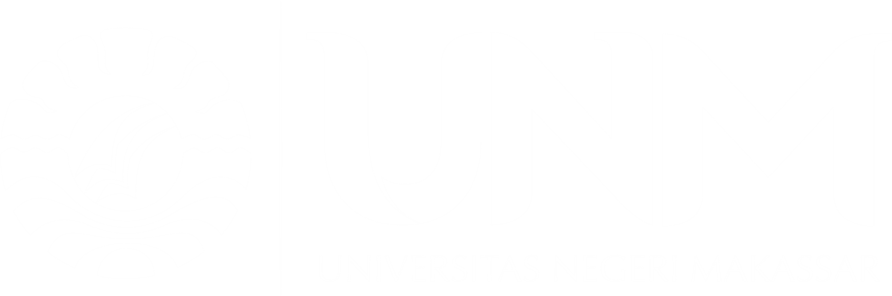